JavaデスクトッププログラムをふつーのWindowsプログラムのように配布・実行する方法とPCの動きが重くならないように気を付けることJJUG CCC Spring 2016 I-5
高橋　徹
高橋 徹の自己紹介
コミュニティ活動




毎月1回読書会開催中


ブログ等
ブログ http://d.hatena.ne.jp/torutk/ 他
Twitter @boochnich
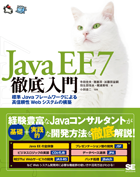 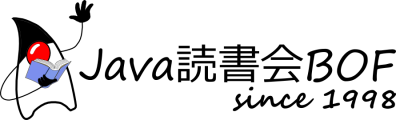 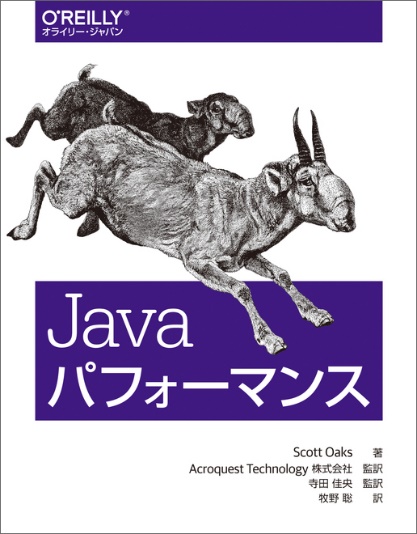 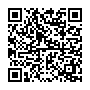 2016-01～今
2015-06～12
[Speaker Notes: Java読書会BOF開催データ
　通算192回、28冊目、平均参加者数11.7人]
アジェンダ
Java プログラムを使ってもらう
Windows インストーラー
メモリと CPU
簡単につくる
あれこれ注文をつける
Javaプログラムを使ってもらう
Javaプログラムを使ってもらう
簡単な配布、インストール、実行
CPUやメモリの使用は控え目
簡単な配布、インストール、実行
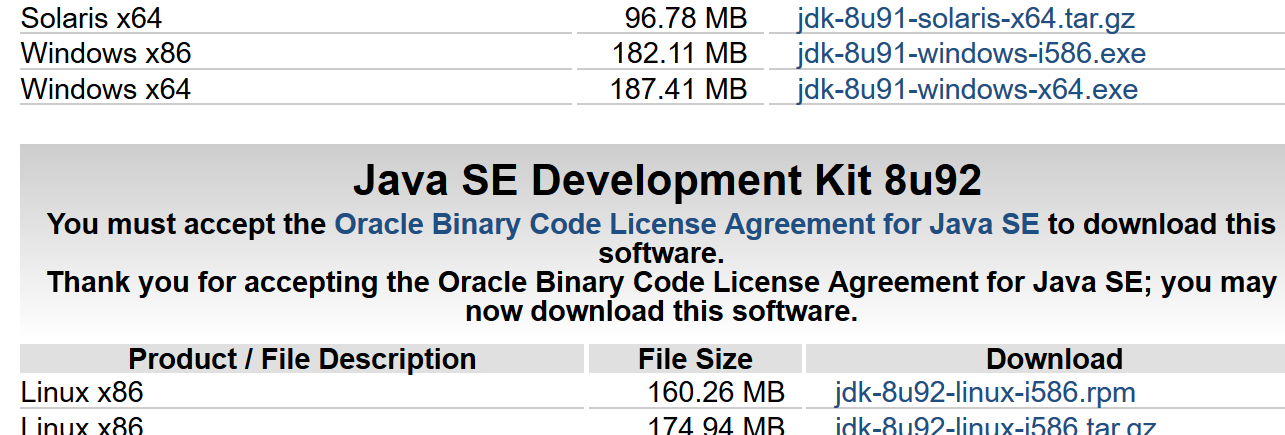 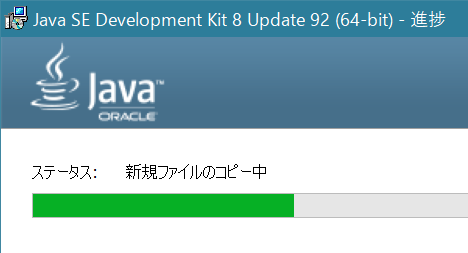 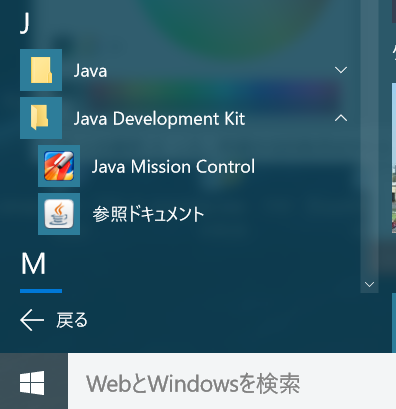 Microsoft Windows インストーラー
CPUやメモリの使用は控え目
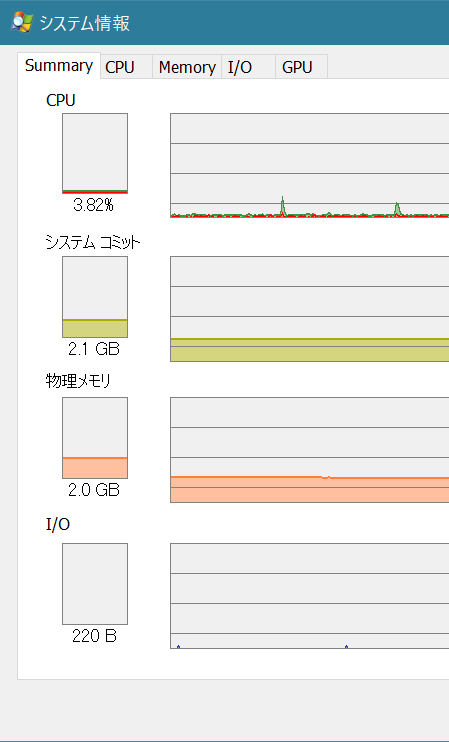 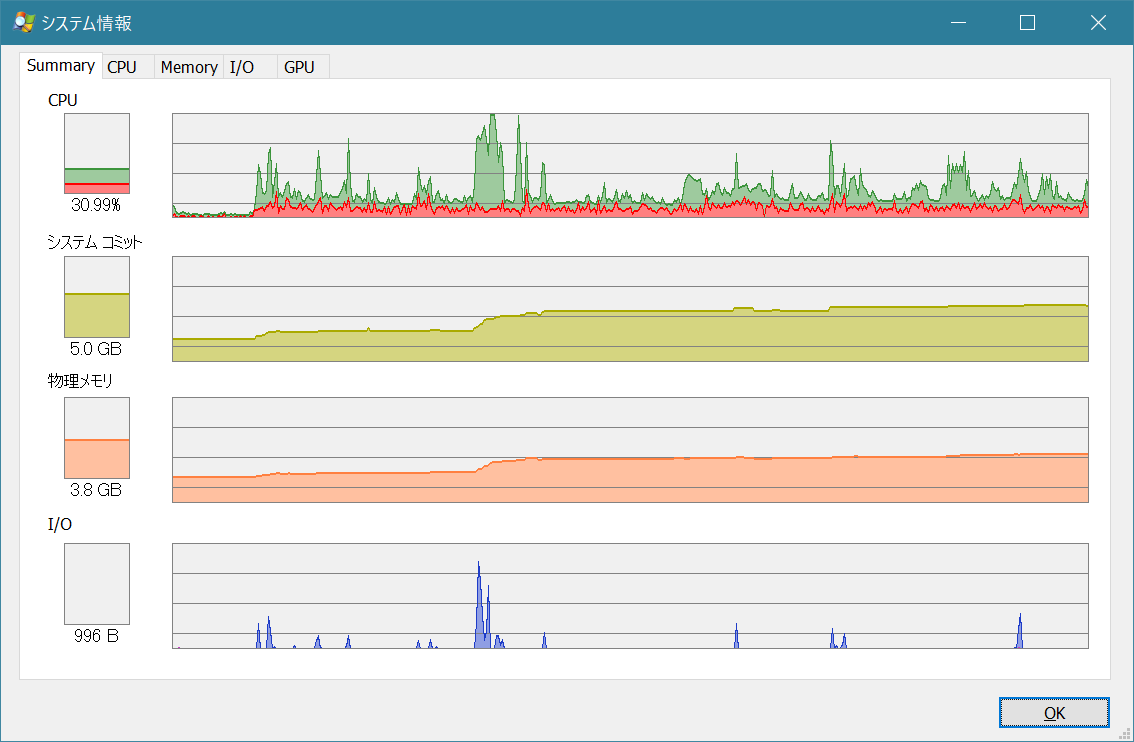 多数のJavaプログラム（64bit）を実行すると、
CPU、メモリとも増加量が著しい
Process Explorer の System Information画面
Javaプログラムを使ってもらう
簡単な配布、インストール、実行
CPUやメモリの使用は控え目
Windowsインストーラーを作成

CPUやメモリの使用を抑制
アジェンダ
Java プログラムを使ってもらう
Windows インストーラー
メモリと CPU
簡単につくる
あれこれ注文をつける
Windows インストーラー
Javaプログラムのコンパイルと実行の流れ（非インストーラー）
ソース
ファイル
(*.java)
各種
リソース
ファイル
ソース
ファイル
(*.java)
各種
リソース
ファイル
アーカイバ
jaｒ
コンパイラ
javac
アーカイブ
ファイル
(*.jar)
クラス
ファイル
(*.class)
クラス
ファイル
(*.class)
外部
ライブラリ
(*.jar)
外部
ライブラリ
(*.jar)
Windowsインストーラー
Javaプログラムのコンパイルと実行の流れ（非インストーラー）
アーカイブ
ファイル
(*.jar)
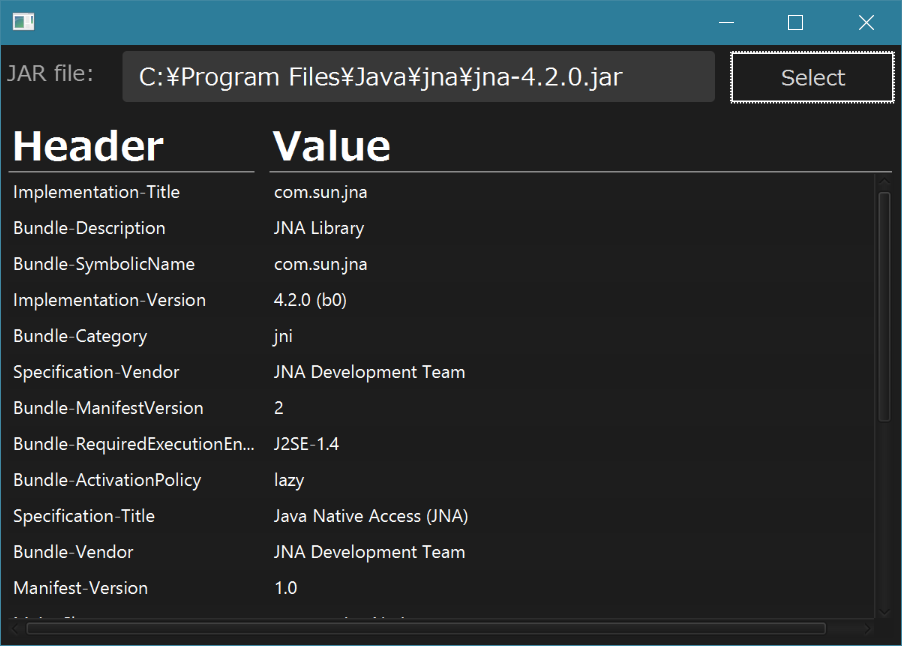 java
Java実行環境
（JRE）
設定ファイル等
Javaプログラムの配布のシーン
動かすにはJavaを入れてください。JDKでもJREでも良いっす。
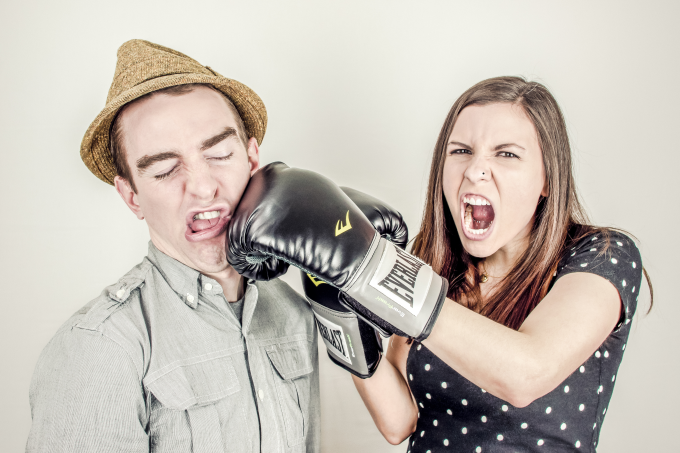 あっ、Javaはバージョン8でお願いします。
あっ、Javaはバージョン8u40以上でお願いします。
あっ、環境変数JAVA_HOMEを設定してください。
バッチファイルのパスをファイルを、プログラムを置いたフォルダに修正して下さい。空白の含まれるパスはだめです。
Windowsインストーラー
Javaプログラムのコンパイルと実行の流れ（インストーラー）
アーカイブ
ファイル
(*.jar)
インストーラー
（*.msi）
javapackager
設定ファイル等
Java実行環境
（JRE）
javapackager は、Java SE 8u20から搭載
（それ以前のjavafxpackagerのリネーム）
Windowsインストーラー
Javaプログラムのコンパイルと実行の流れ（インストーラー）
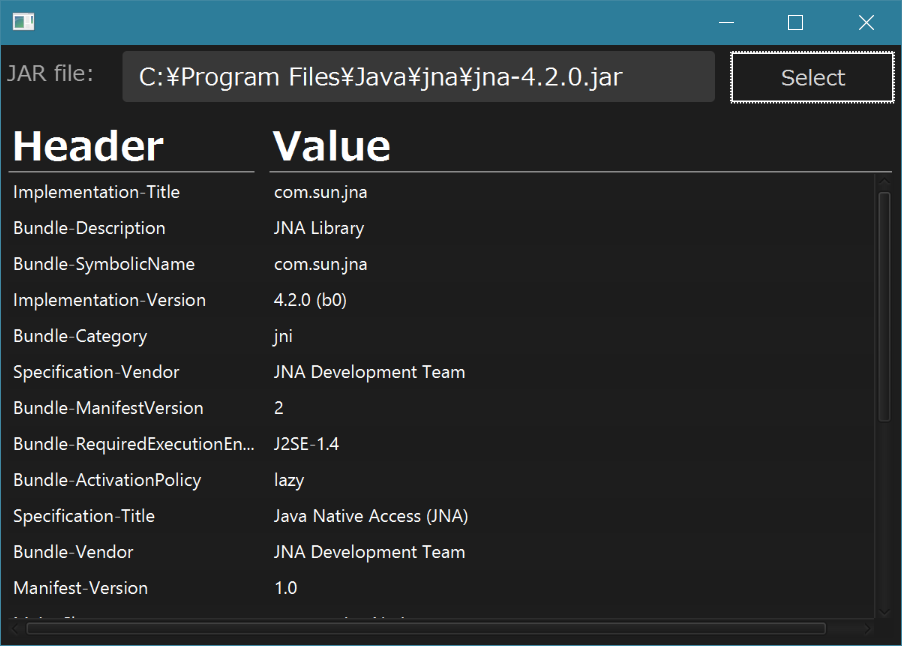 ショートカット
インストール
インストーラー
（*.msi）
実行ファイル
（*.exe）
アーカイブファイル(*.jar)
設定ファイル等
Java実行環境（JRE）
Windowsインストーラー作成環境
Java SE Development Kit 8
WiX Toolset 3.10
  http://wixtoolset.org

NetBeans IDE 8.1
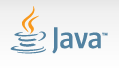 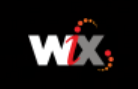 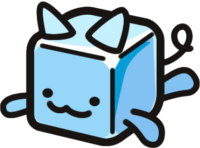 Windowsインストーラーの作成
デモ１
アジェンダ
Java プログラムを使ってもらう
Windows インストーラー
メモリと CPU
簡単につくる
あれこれ注文をつける
PCのリソース（メモリとCPU）
典型的なノートPCの仕様
PCのリソース（メモリとCPU）
典型的なノートPCの仕様
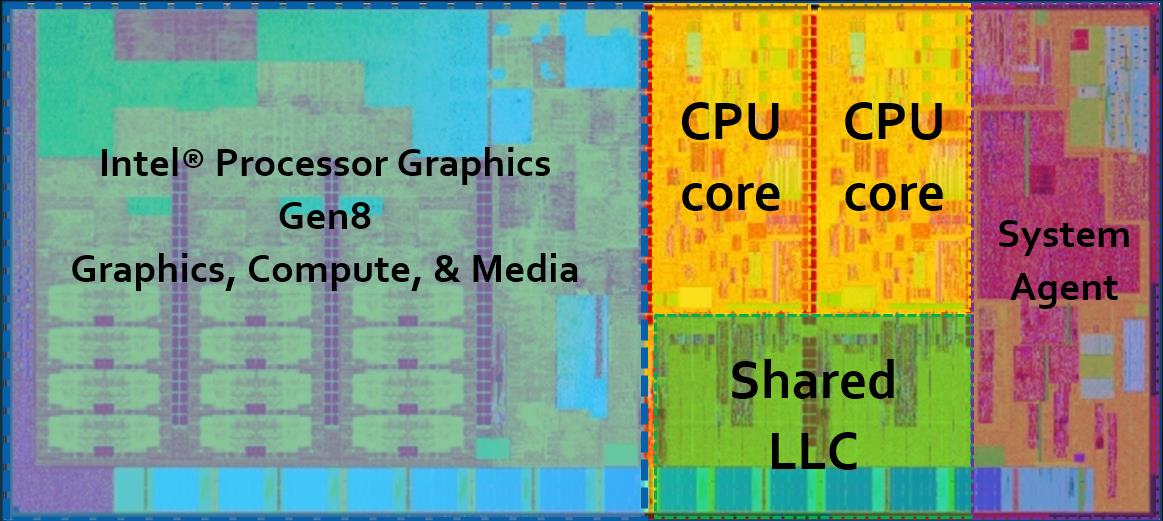 https://software.intel.com/en-us/articles/heterogeneous-computing-pipelining
PCのリソース（メモリとCPU）
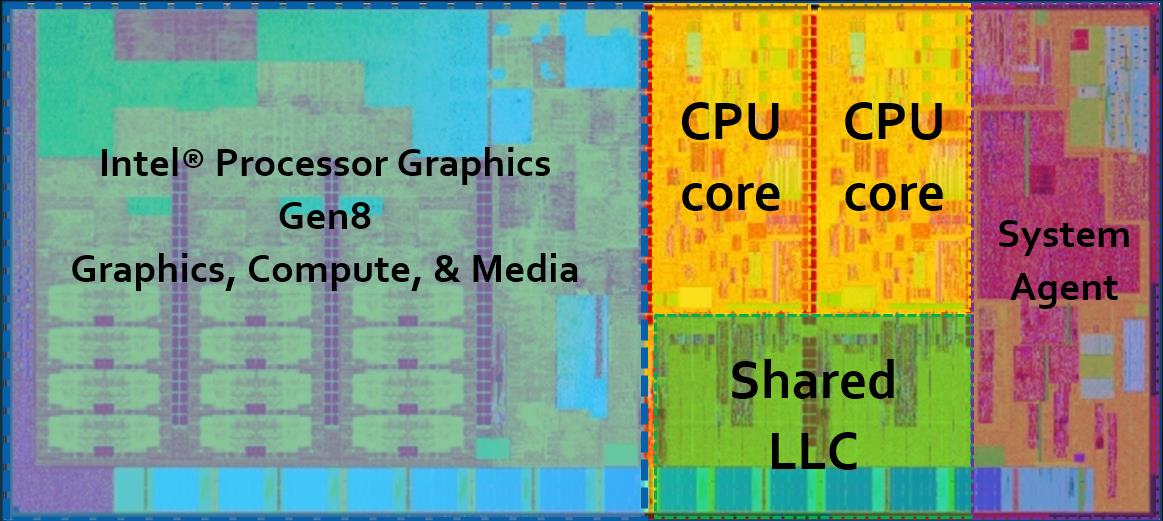 ハイパースレッディングに注意

CPU coreは2つだが、JavaVMからはCPUが4つと見える。
PCのリソース（メモリとCPU）
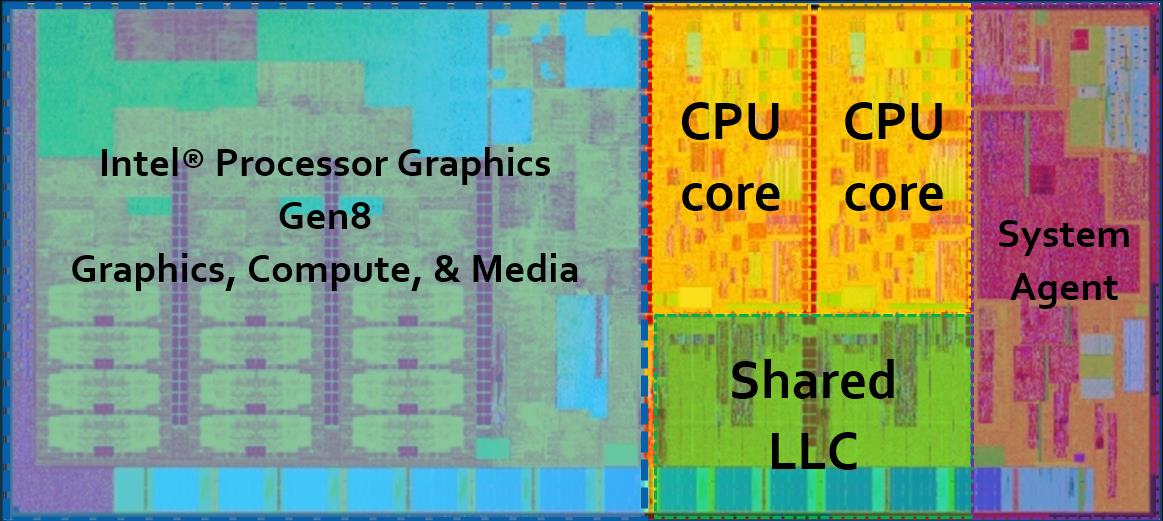 演算処理
（同時8命令）
L1キャッシュメモリ
（命令32KB + データ32KB）
L2キャッシュメモリ
（256KB）
Haswellマイクロアーキテクチャ
PCのリソース（メモリとCPU）
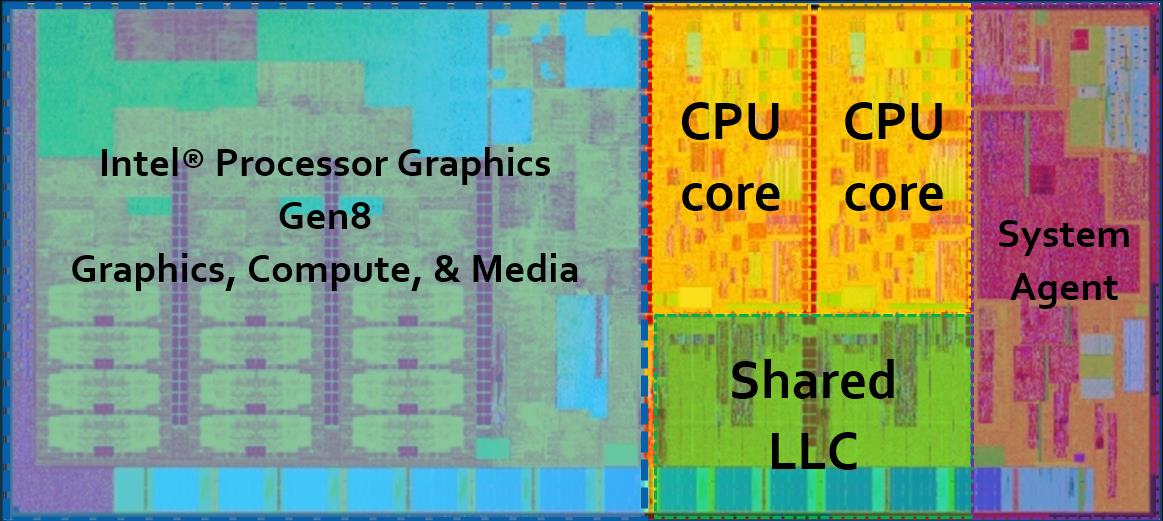 thread
thread
演算処理
（同時8命令）
L1キャッシュメモリ
（命令32KB + データ32KB）
L2キャッシュメモリ
（256KB）
キャッシュ半減、競合増大
CPUを喰うJavaの処理
JITコンパイル・GCスレッド数（Intel 2core/4thread）
（「Javaパフォーマンス」より）
ハイパースレッディングCPUで64bit JavaVMでは過剰にスレッドを使用する
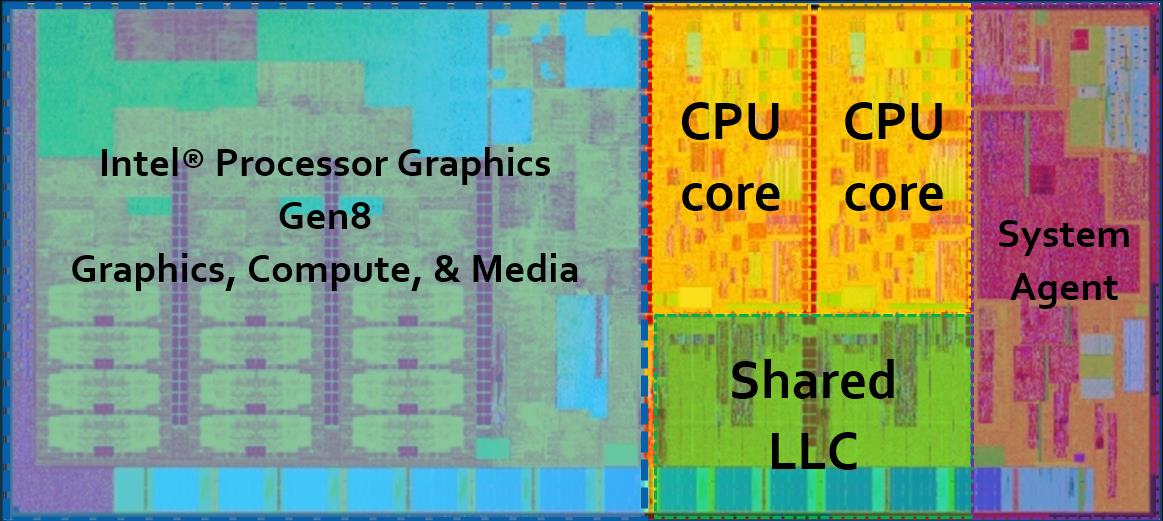 PCのリソース（メモリとCPU）
同一マシン上で複数のJavaプログラムを実行する場合、
64bit JavaVMのデフォルト設定ではメモリの使用が過剰
典型的なノートPCの仕様
PCのリソース（メモリとCPU）
Windows OS上のプロセスのメモリ管理
使用
予約
空き
仮想アドレス空間
Virsutal Size
Private Bytesに着目
†1
Private Bytes
†1） 他のプロセスと共有可能なメモリはPrivate BytesとWorking Set - Privateには含まれない
使用
（一部）
†2
物理メモリ
†2） 物理メモリ上には実際にはリニアに配置されることはない
Working Set - Private
†1
PCのリソース（メモリとCPU）
Process Explorerツールで使用メモリを測定
入手先「Windows Sysinternals」
https://technet.microsoft.com/ja-jp/sysinternals/bb842062.aspx
procexp.exe
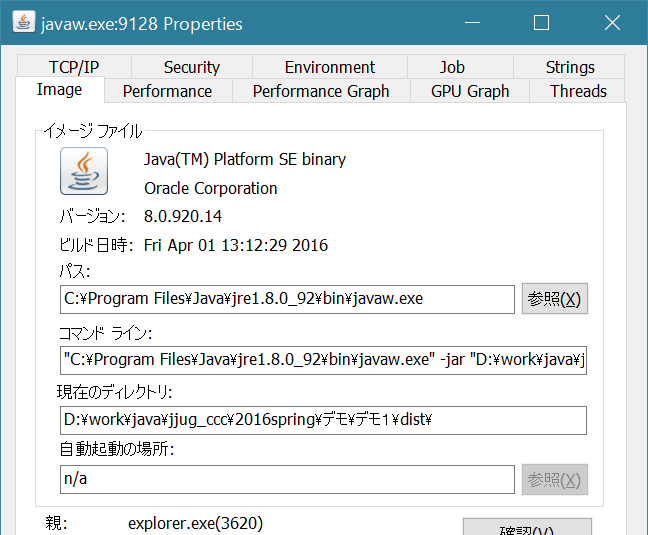 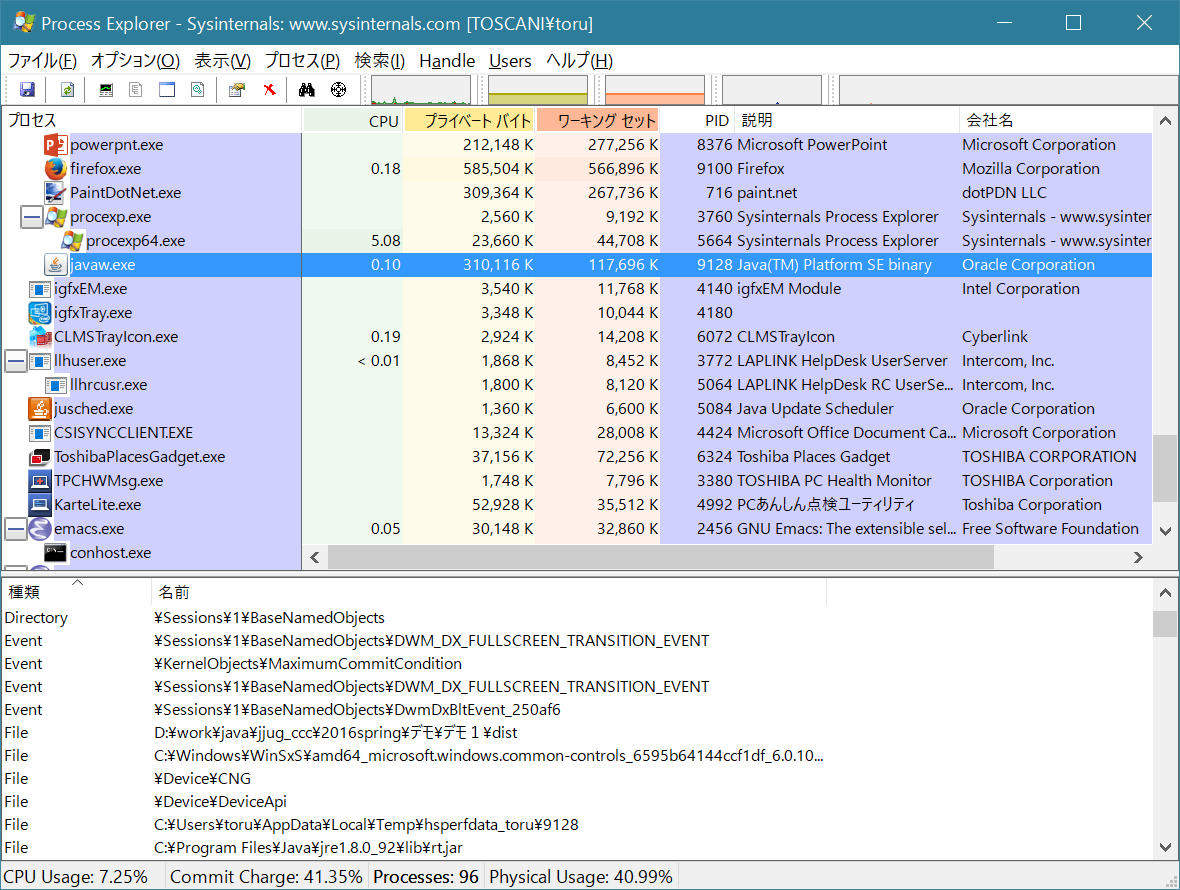 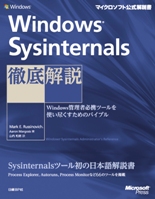 http://ec.nikkeibp.co.jp/item/books/P94640.html
PCのリソース（メモリとCPU）
デモ２
PCのリソース（メモリとCPU）
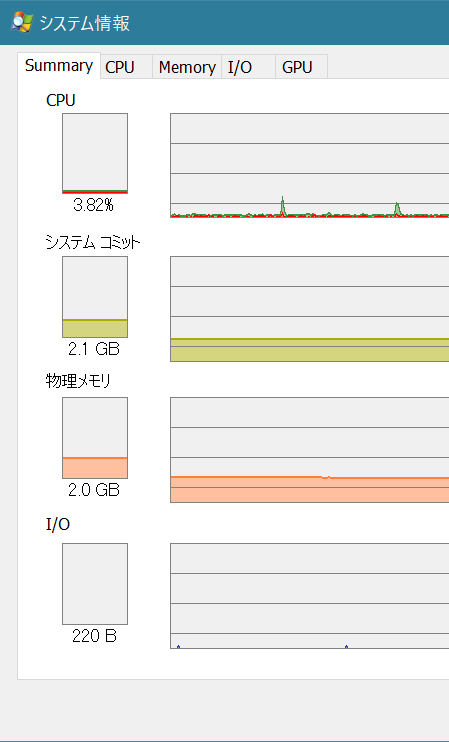 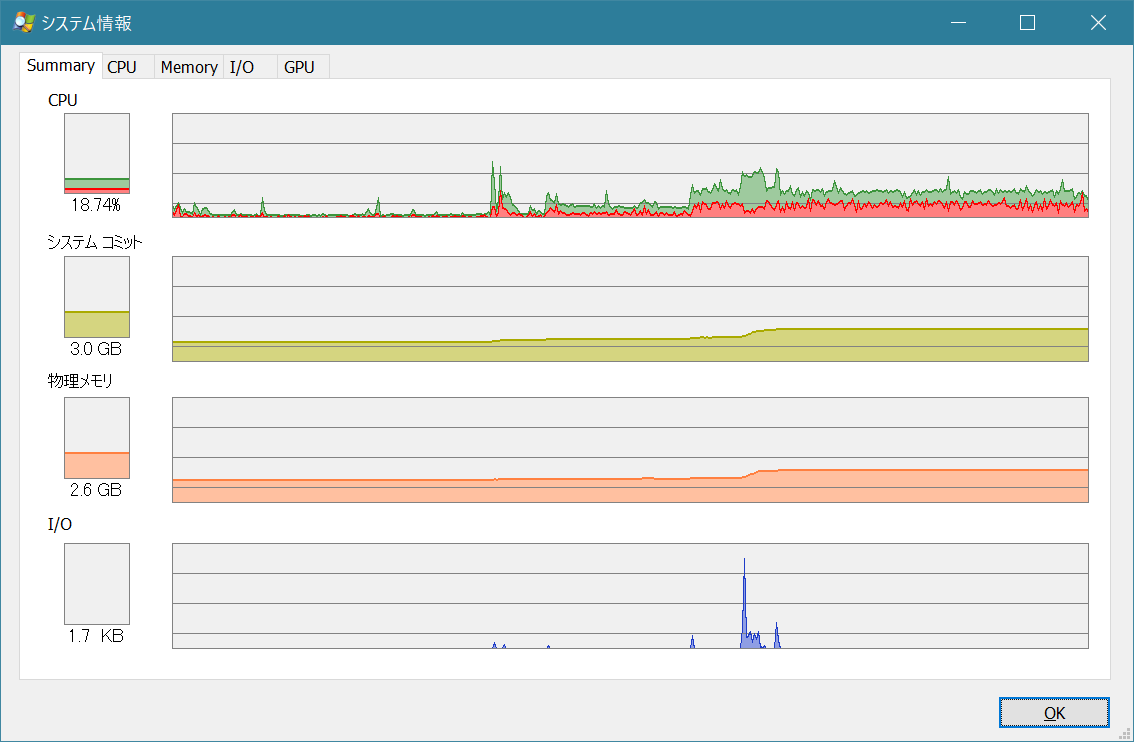 多数のJavaプログラムを実行すると、
CPU、メモリとも増加量が著しい
Javaプログラムを32bit JavaVM上で実行すると、
特にメモリの増加量を抑制できた
Process Explorer の System Information画面
Ｊａｖａプログラムの配布とＰＣのリソース
Windowsインストーラーを作成

CPUやメモリの使用を抑制
javapackagerでWindowsインストーラー（ＭＳＩ形式）を作成
32bit JavaVMでCPUやメモリの使用を抑制
Ｊａｖａプログラムの配布とＰＣのリソース
JavaVM 64bit上で実行する場合
32bit版JavaVMと近い設定をする
-Xms16m
-Xmx256m
-Xss320k
-XX:+UseSerialGC
-XX:CICompilerCount=2
アジェンダ
Java プログラムを使ってもらう
Windows インストーラー
メモリと CPU
簡単につくる
あれこれ注文をつける
簡単につくる
NetBeans IDE でWindowsインストーラー作成
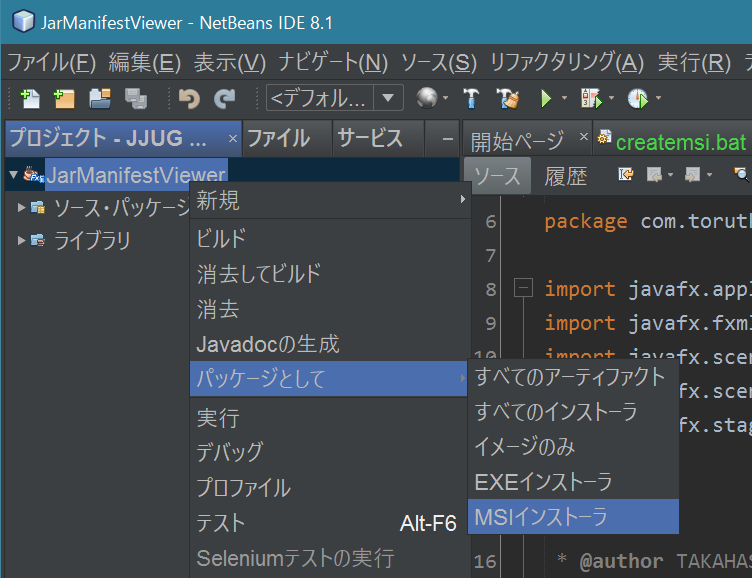 インストーラー作成
メニューが用意
簡単につくる
デモ３
アジェンダ
Java プログラムを使ってもらう
Windows インストーラー
メモリと CPU
簡単につくる
あれこれ注文をつける
あれこれ注文をつける
ＪＤＫ８のjavapackagerではできないこと
非ＡＳＣＩＩ文字での属性値設定
メジャーアップグレード・インストーラー作成
インストール先のカスタマイズ
インストーラーＵＩ


WiX Toolsetの世界で制御する
あれこれ注文をつける
ＷｉＸでＭＳＩ作成
アーカイブファイル
(*.jar)
ＷｉＸソース
ファイル
(*.wxs)
設定ファイル等
light.exe
インストーラー
（*.msi）
Java実行環境
（JRE）
candle.exe
WiXオブジェクトファイル
(*.wxsobj)
あれこれ注文をつける
javapackagerを-vオプション付きで実行
javapackagerが%Temp%下に生成するWiXソースファイルのパスが表示されるので、これを取得していじる






<JDK>\lib\ant-javafx.jarに含まれるtemplate.wxsを取り出していじる
javapackagerを実行するディレクトリ下に、package\windows\JarManifestViewer.wxs のようにアプリケーション名で保存すると、javapackagerがテンプレートとして利用する。
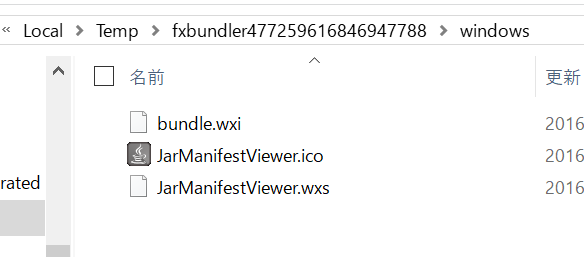 あれこれ注文をつける
デモ４
まとめ
JavaプログラムをWindowsインストーラーで配布

CPUとメモリを控え目に使うには32bit版Javaで実行
デモ内容
デモ１
createmsi.ps1
javapackager -deploy -native msi ^
-outdir dist -outfile JarManifestViewer ^
-srcdir dist -srcfiles jarmanifestviewer.jar ^
-appclass com.torutk.jarmanifest.JarManifestViewer ^
-description "View for JAR file manifest" ^
-name JarManifestViewer ^
-vendor Torutk ^
-BappVersion=1.0 ^
-Bwin.menuGroup="Torutk Tools"
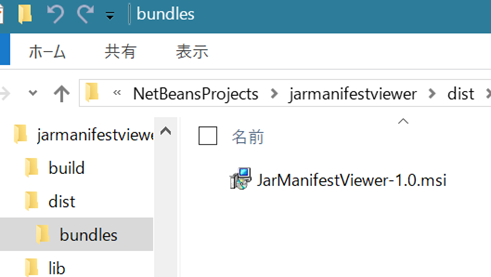 デモ１
Javapackagerで作成したMSIのインストール
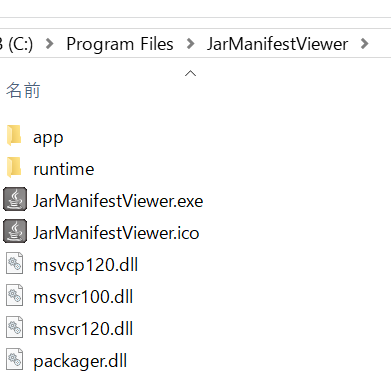 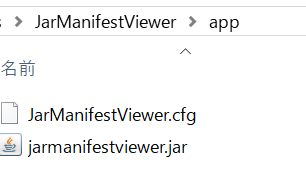 デモ１
javapackagerで作成したMSIのインストール
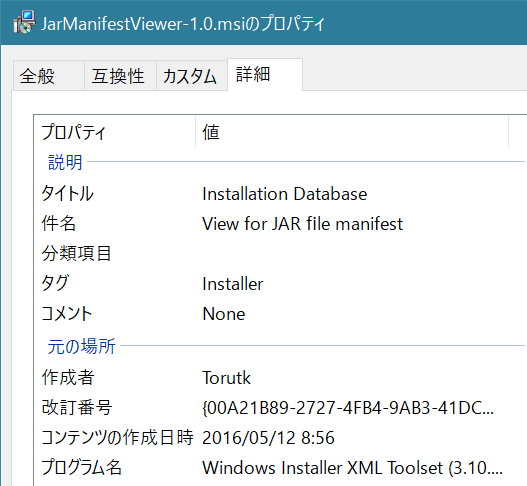 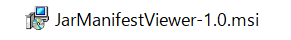 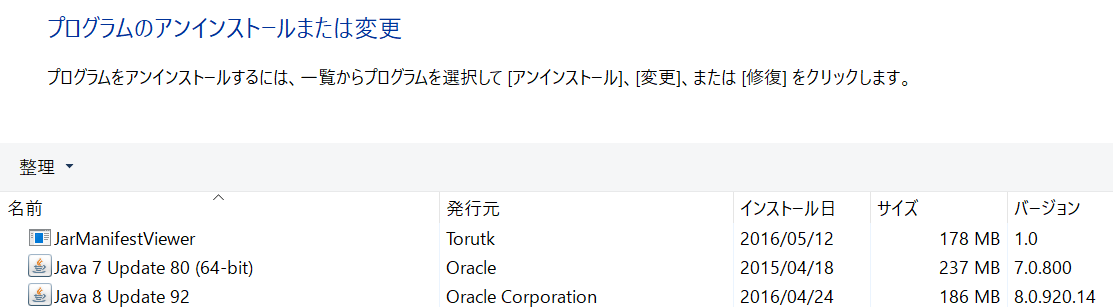 デモ１
プログラム実行
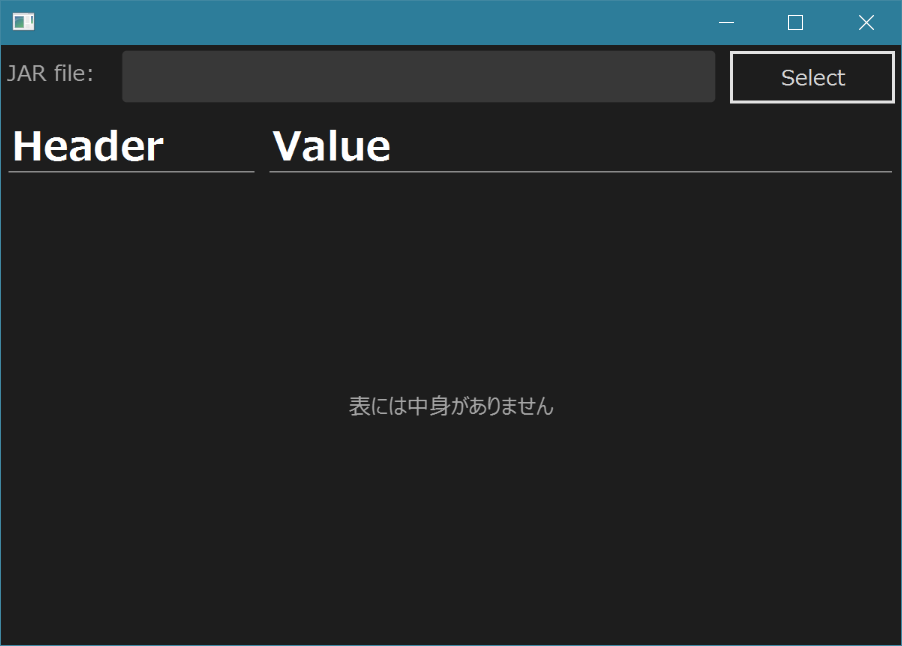 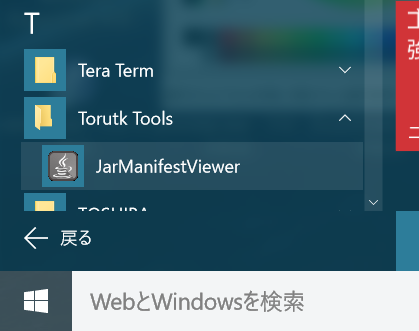 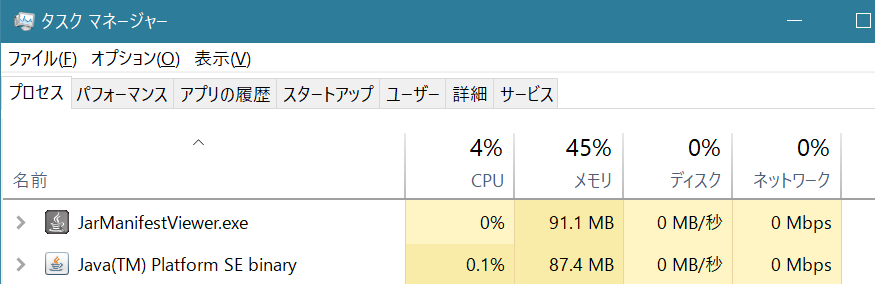 デモ２
メモリ
JDK 8u92 32bit版
JDK 8u92 64bit版
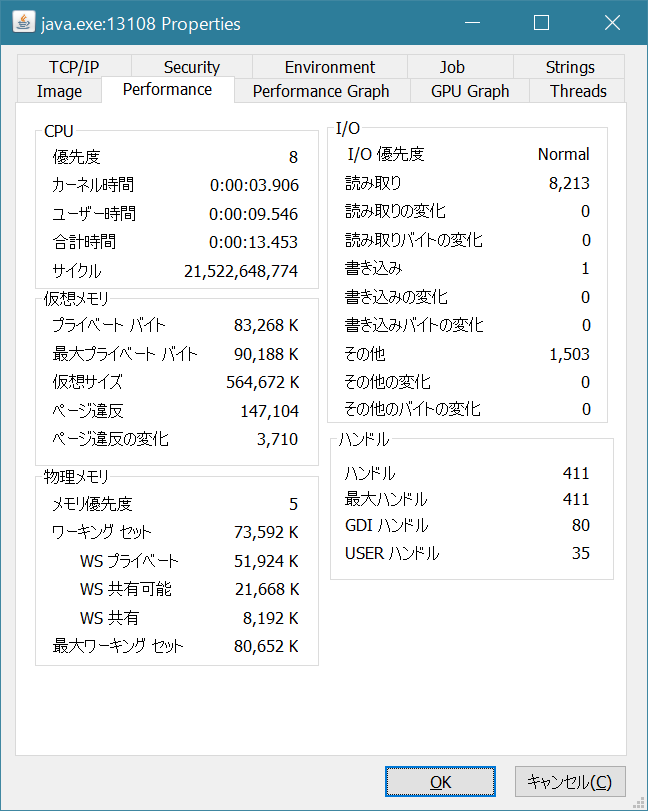 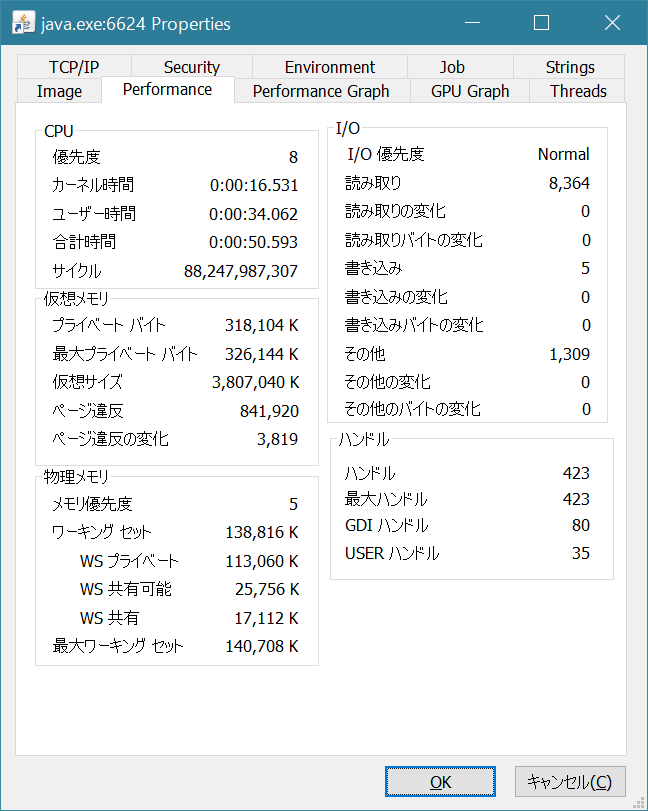 デモ２
CPU（スレッド）
JDK 8u92 32bit版
JDK 8u92 64bit版
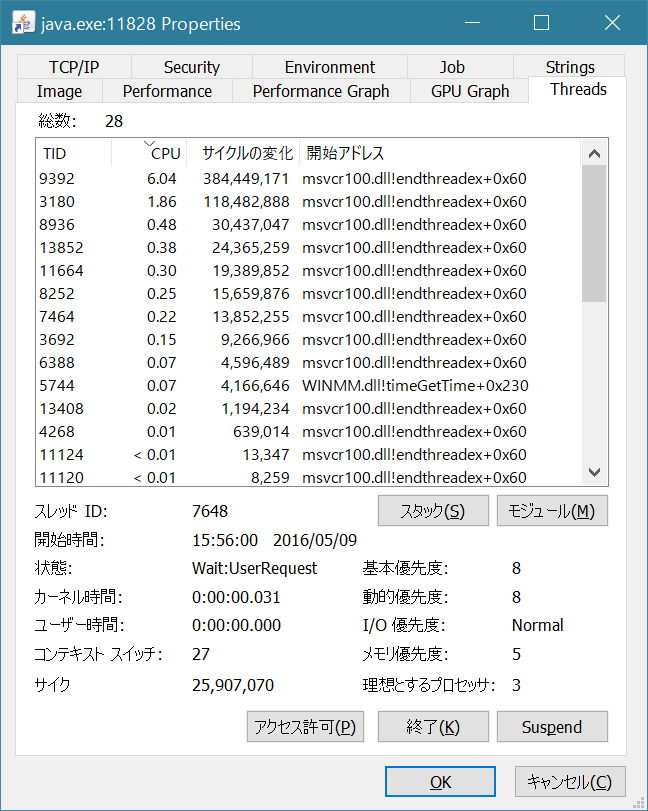 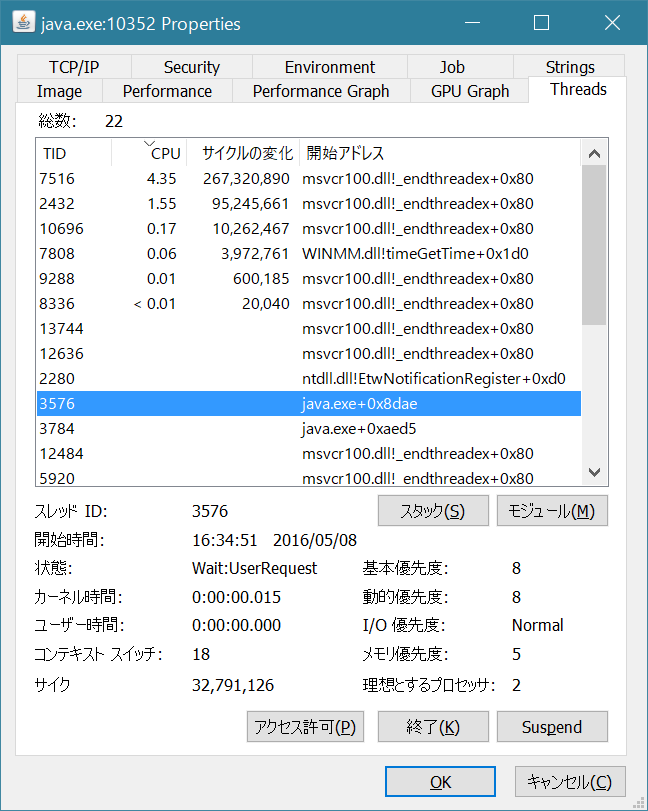 デモ３
プロジェクトを右クリックし、
プロパティを開く
デモ３
JavaFX種類のプロジェクト・プロパティでの設定
Windowsインストーラの作成
システム共通（Program Filess)にインストール
デモ３
Javaアプリケーション種類のプロジェクト・プロパティでの設定
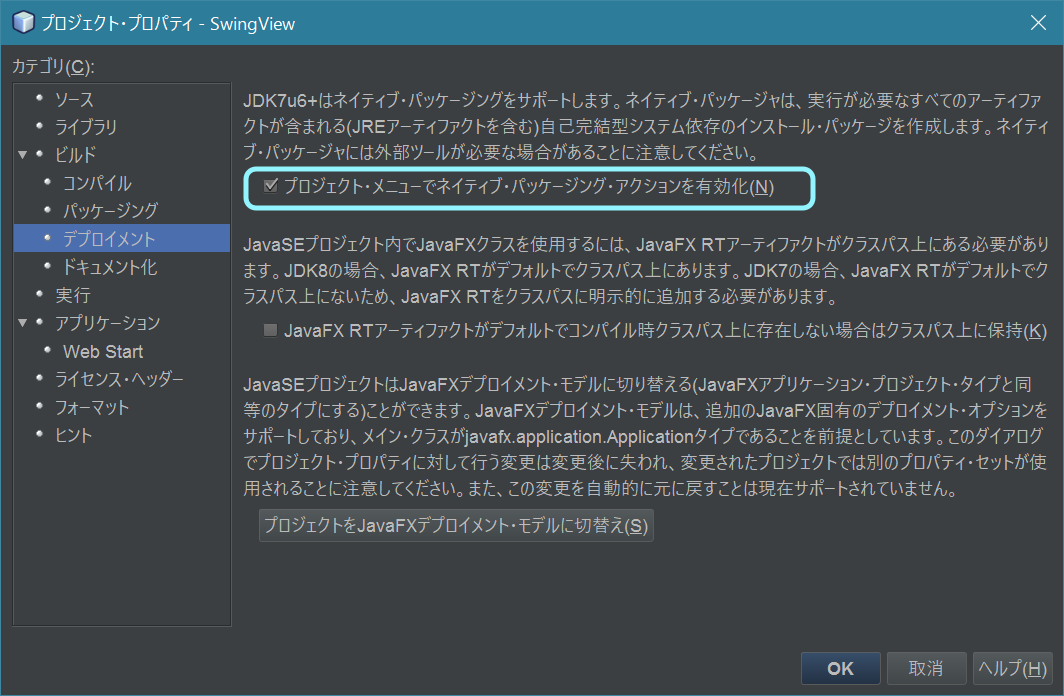 Windowsインストーラの作成
細かな設定が必要な場合は、
プロジェクトをJavaFXアプリケーション種類に切り替え
デモ３
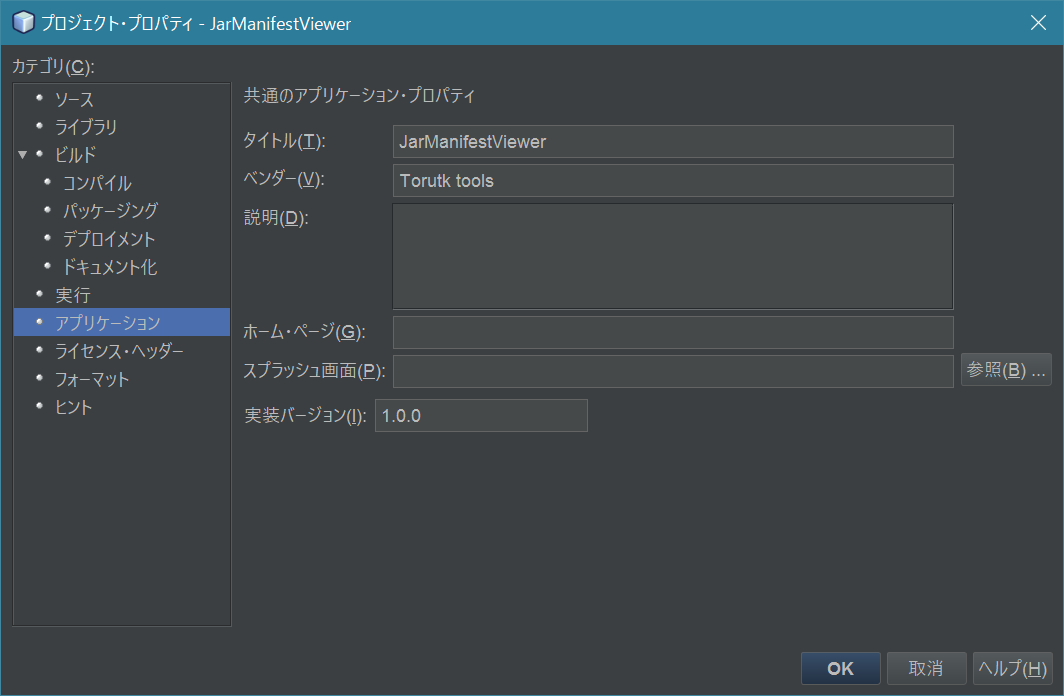 ・アプリケーション名
・インストーラーファイルの名称部分
・実行ファイル（.exe）名
・ショートカット名
・コントロールパネルの開発元
・スタートメニューのフォルダ名
・インストーラーファイルのバージョン名部分
・コントロールパネルのバージョン
注記）日本語等非ASCII文字を指定するとエラーとなります
デモ３
プロジェクトを右クリックし、
パッケージとして > MSIインストーラ
を実行する
デモ３
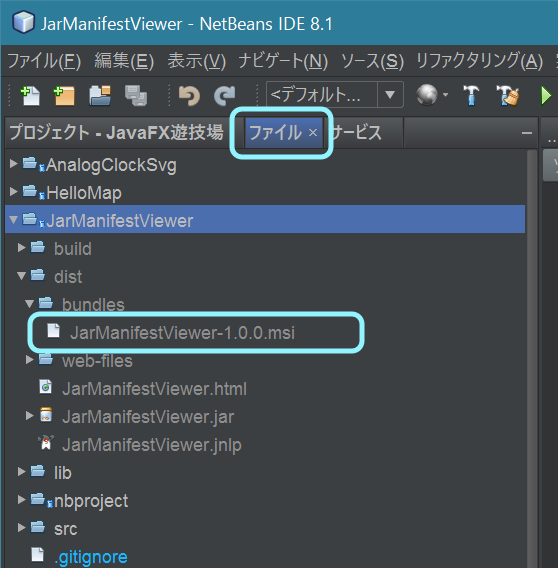 ファイルタブを選択
プロジェクト下のdist\bundles下に
インストーラファイルが生成
デモ３
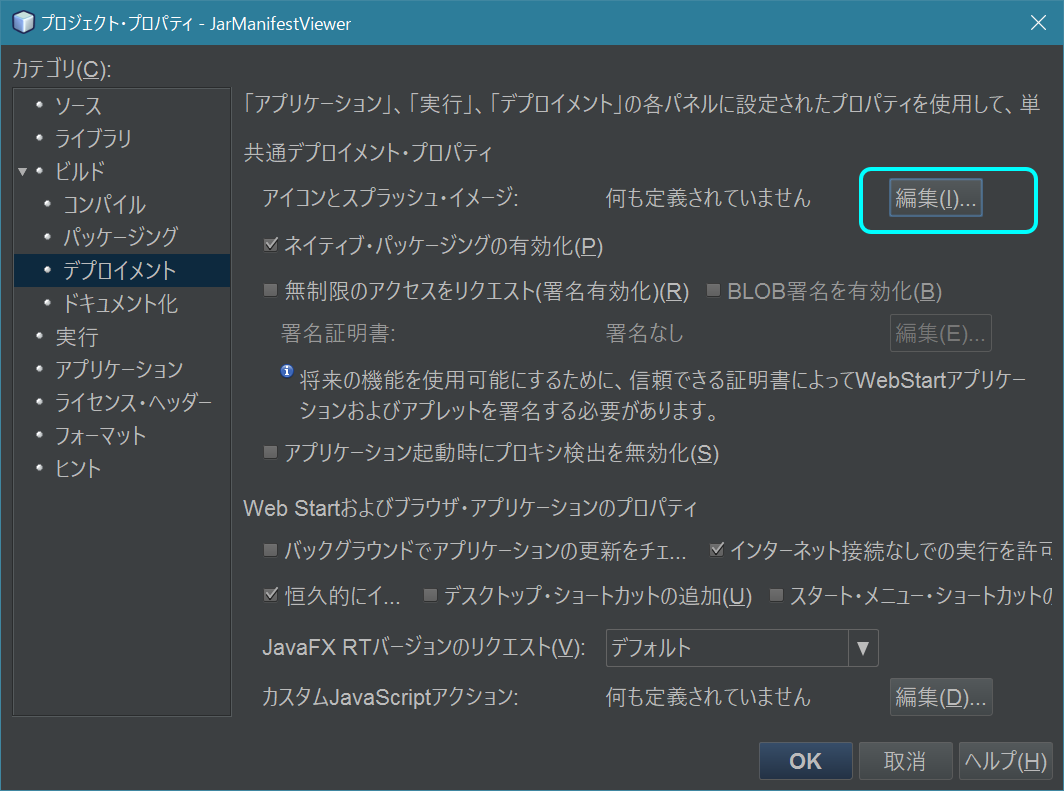 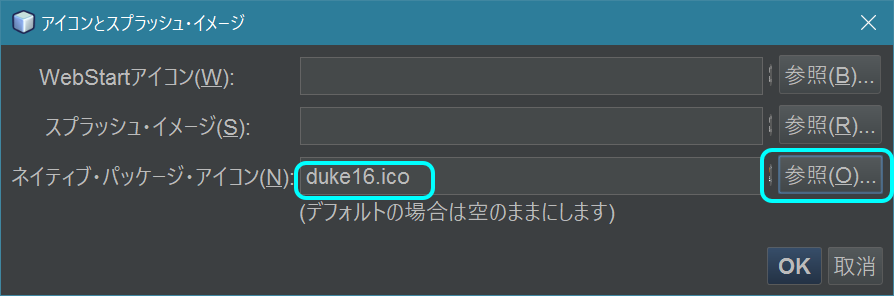 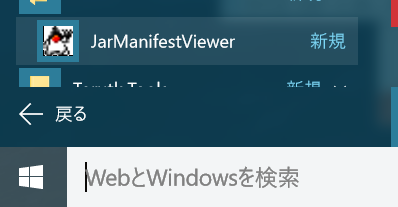 デモ４
（１）プロジェクト直下にpackage\windowsフォルダを作成
（２）JDKのlib\ant-javafx.jar をzip解凍ツールで
開き、
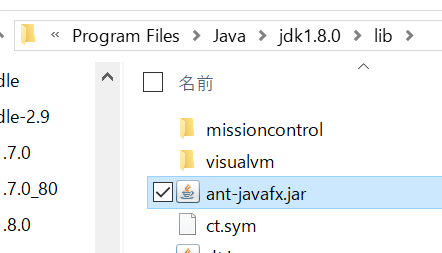 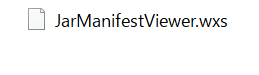 （４）JarManifestViewer.wxs に変えて保存
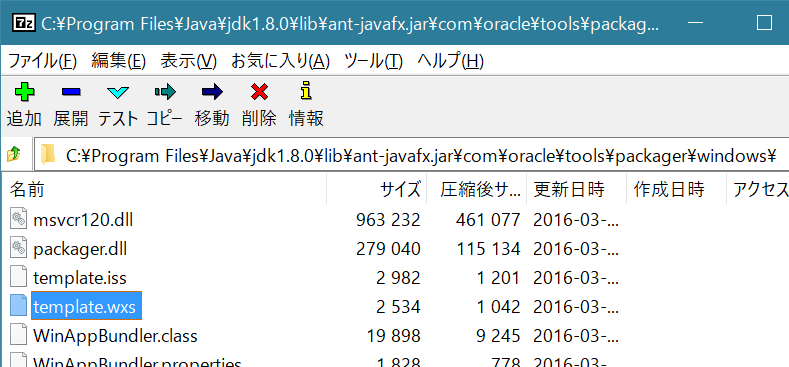 （３）その中からtemplate.wxs を
取り出し、
デモ４
（１）UUIDを生成
（２）JarManifestViewer.wxsの編集
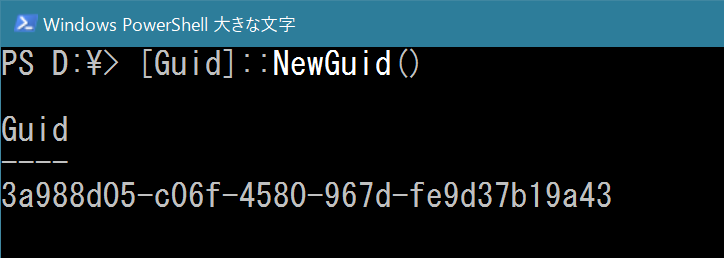 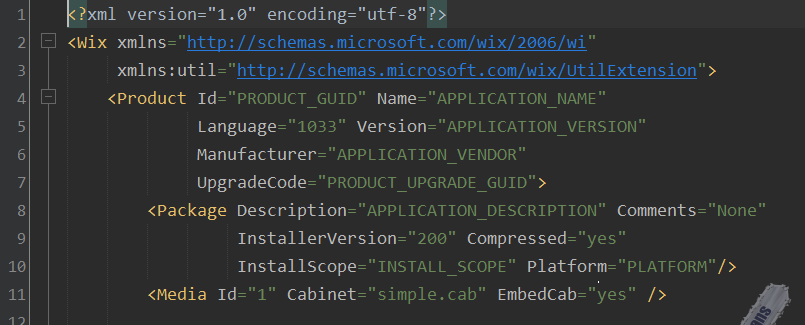 <MajorUpgrade DowngradeErrorMessage="Already new [ProductName] installed. Stopping to install." />
（３）javapackager実行
補遺
補遺
コントロールパネルのプログラムと機能でインストール情報の確認
Windowsのコントロールパネルから
プログラム名、発行元、バージョン等を参照できる
アンインストールも簡単
補遺
コマンドラインでインストール情報取得








リモートマシンの情報取得も可（-ComputerNameオプション）
MSI形式のインストーラでインストールしたものに限る
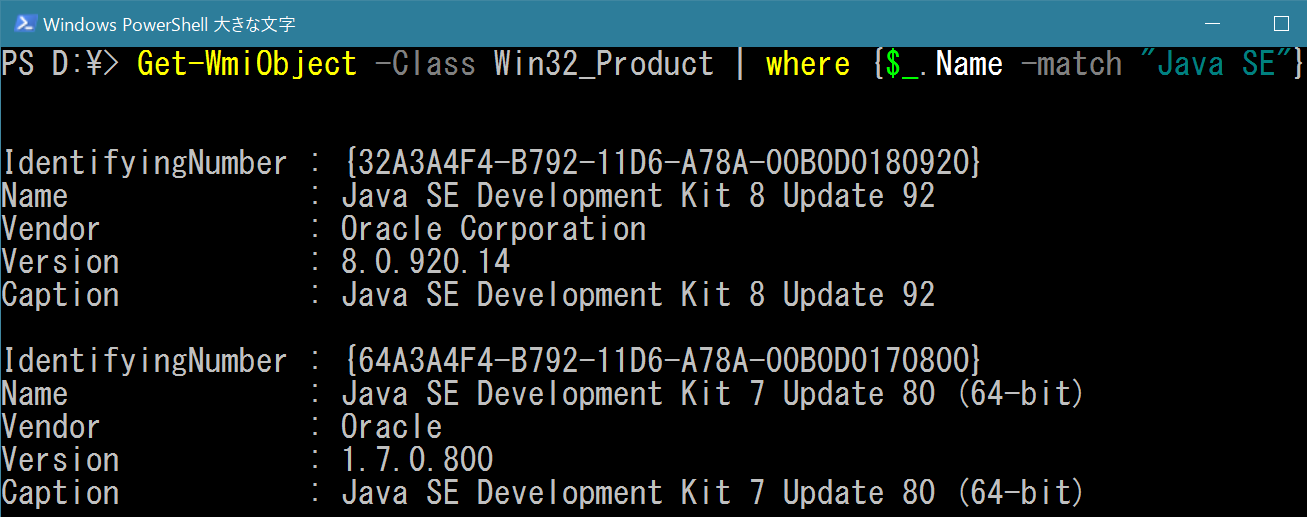 補遺
Windows Management Instrumentation
Windows OSのシステム情報の収集・監視・管理を行う仕組みです。ローカルおよびリモートを対象とします。
Get-WmiObject コマンドレットでインストール情報を取得

Windowsインストーラー形式（MSI）の情報のみ参照
ローカルホストおよびリモートホストの情報を取得可能
補遺
インストーラー作成ツール
Windowsインストーラー形式（MSI）を作成するもの、独自インストーラー形式を作成するものがある
Windowsインストーラー（MSI）
InstallShield
　　http://www.networld.co.jp/product/is/
　　商用製品。
　　Professional版（ノードロック）46万、
　　フローティング160万／ユーザー
　　限定版(LE)の権利がVisual Studio 2012～
　　（Professional以上）
Visual Studio Installer
　　商用製品のVisual Studioの拡張機能（無償）
WiX toolset
　　http://wixtoolset.org/
　　無償
独自インストーラー
Inno Setup
　　 http://www.jrsoftware.org/isinfo.php
　　無償
NSIS
　　 http://nsis.sourceforge.net/
　　無償
Java SE 8のjavapackagerは、
WiX toolsetまたはInno Setupを使う
補遺
インストーラーを作成するツール
Windowsインストーラー（MSI）形式
独自インストーラー形式
InstallShield
商用製品
Inno Setup
無償
Visual Studio Installer
商用製品
NSIS
無償
WiX toolset
無償
補遺
WiX Toolsetのインストール
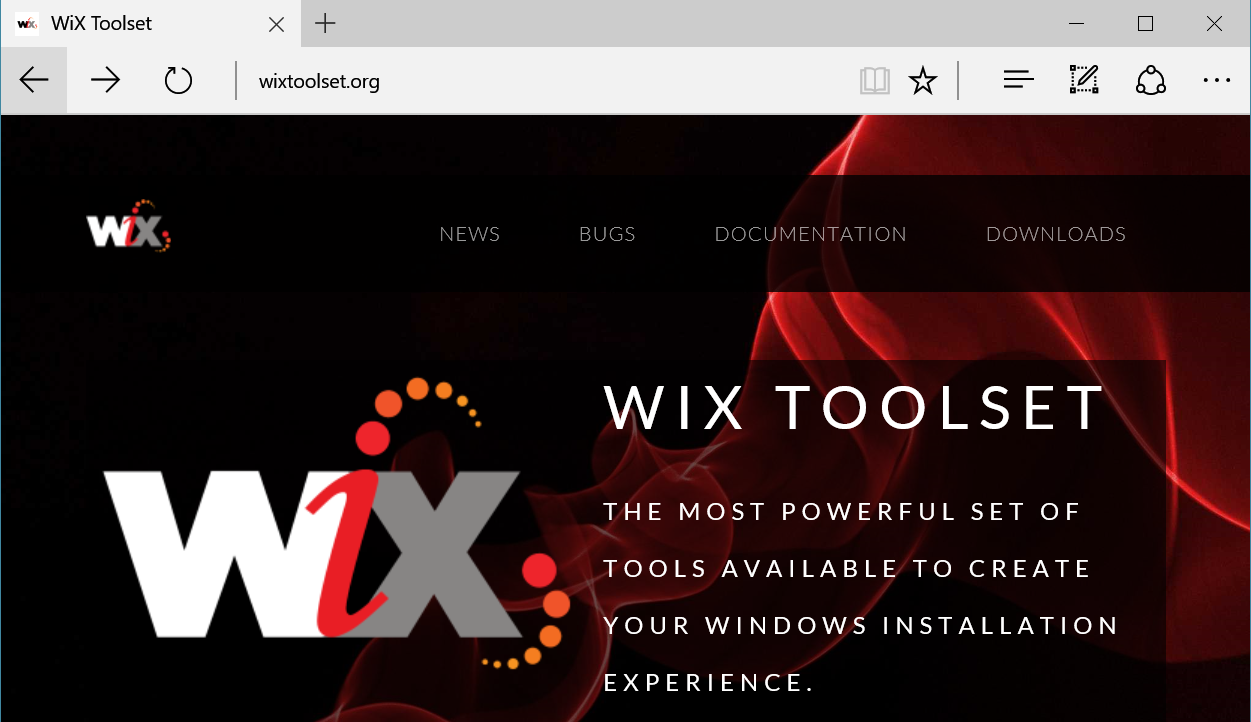 補遺
WiX Toolsetのインストール
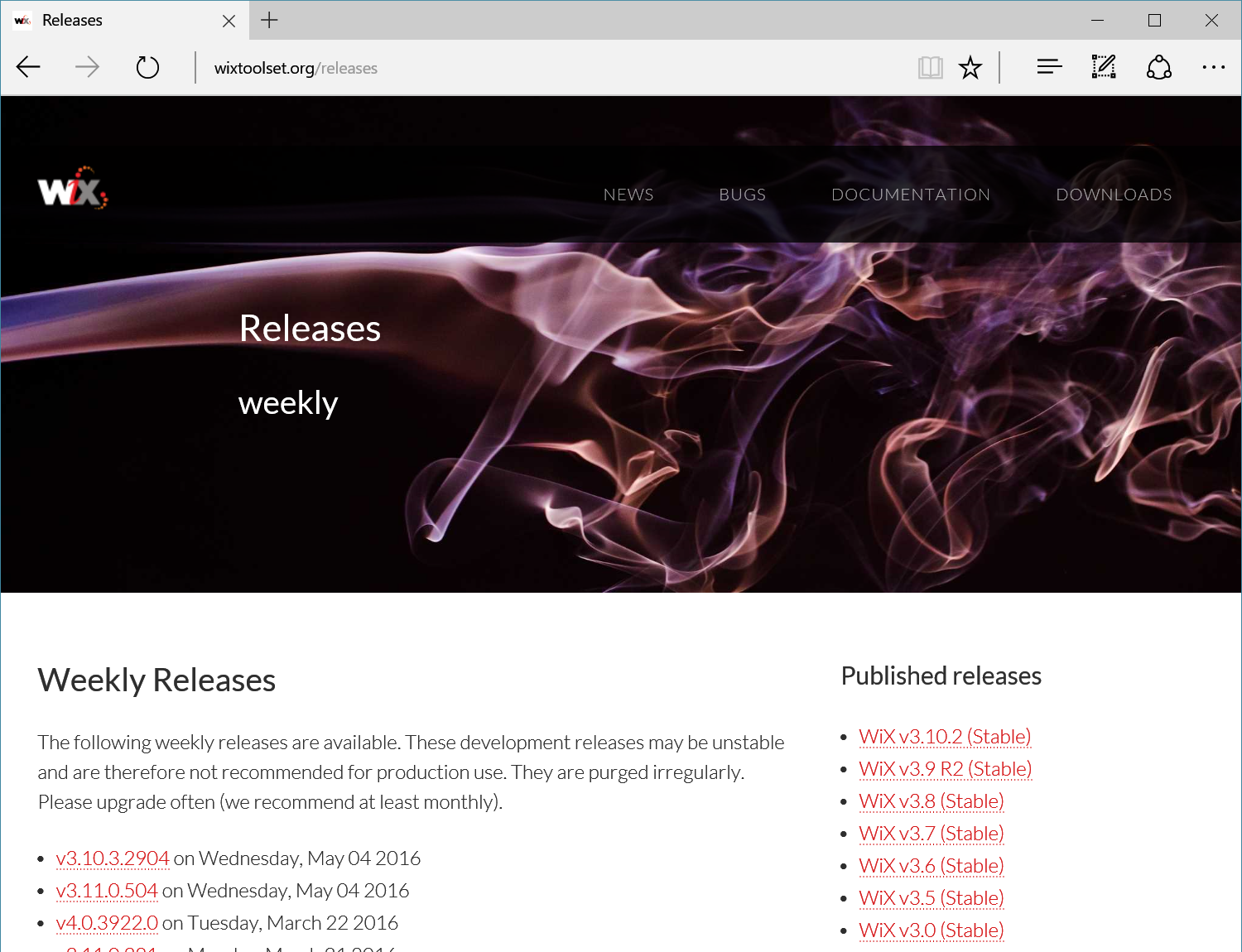 補遺
WiX Toolsetのインストール
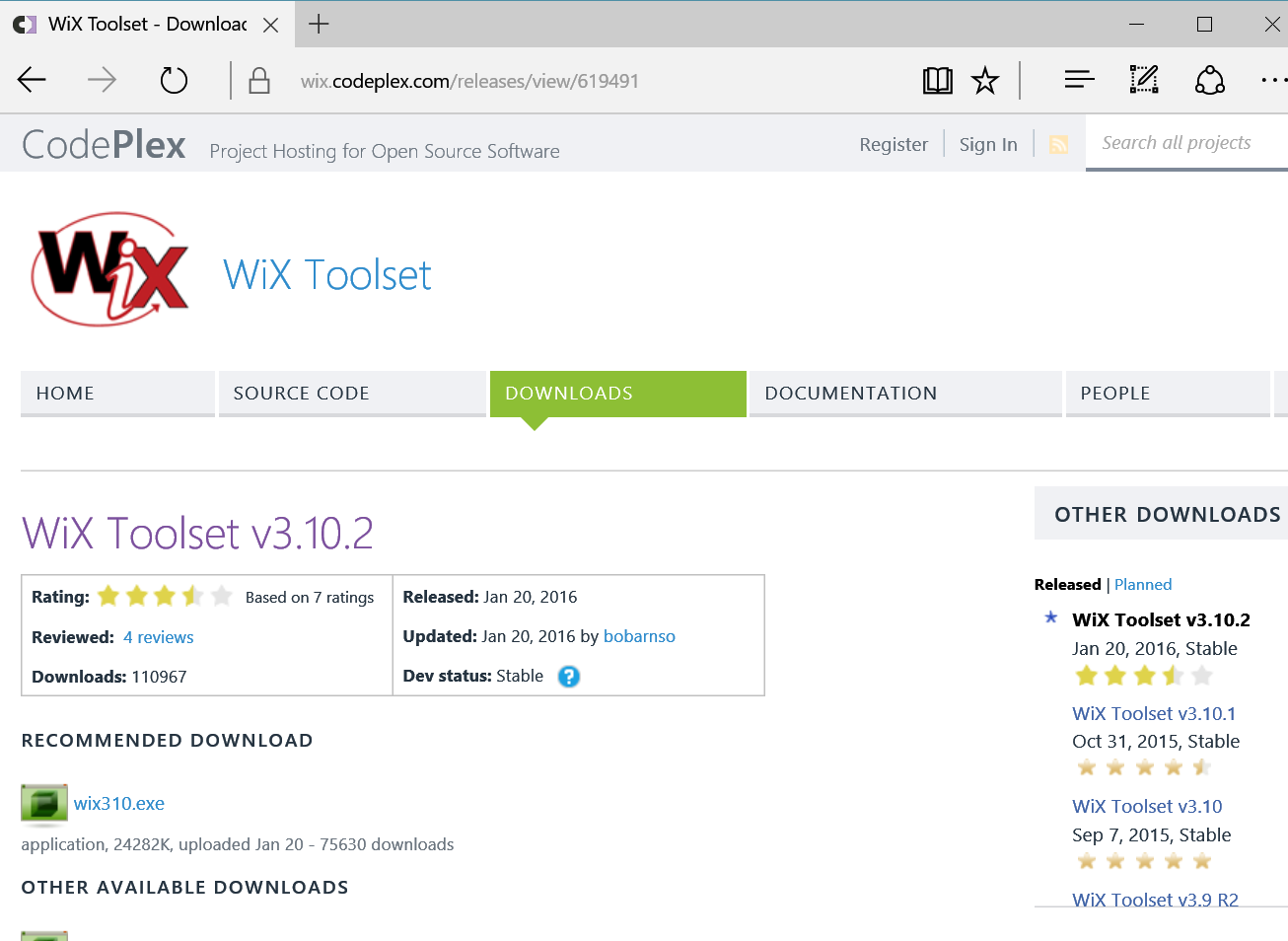 補遺
WiX Toolsetのインストール
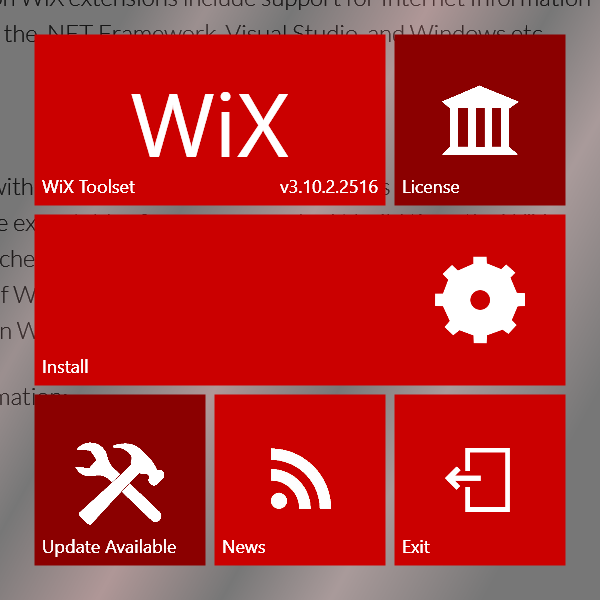 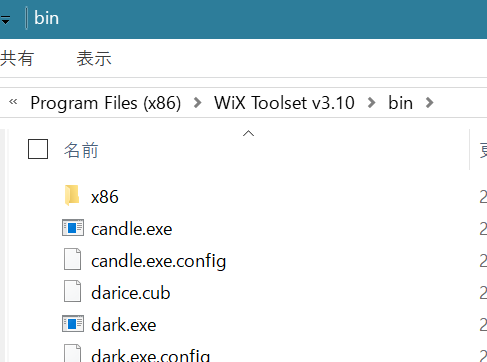 補遺
WiX Toolsetのインストール
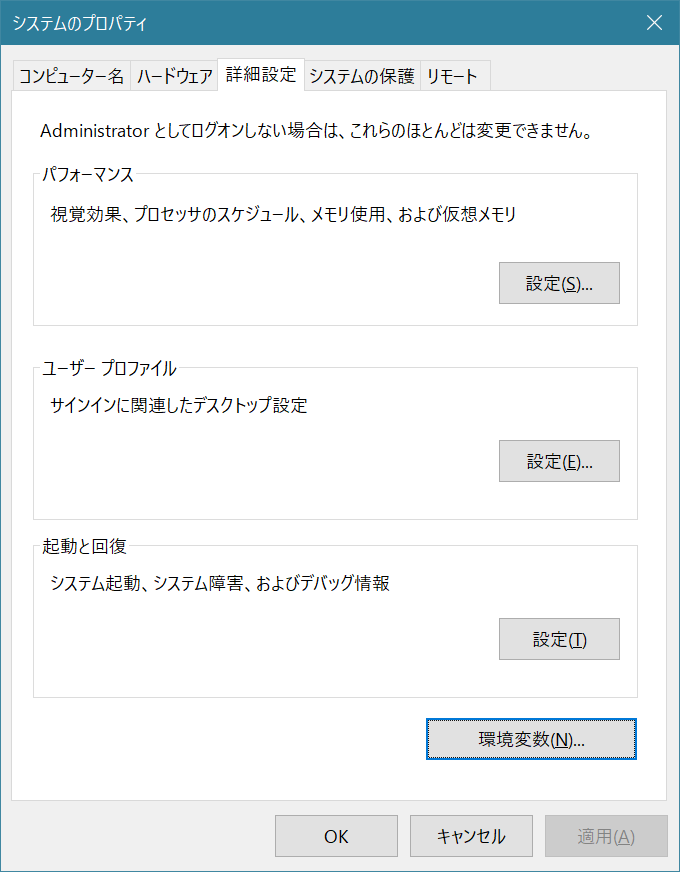 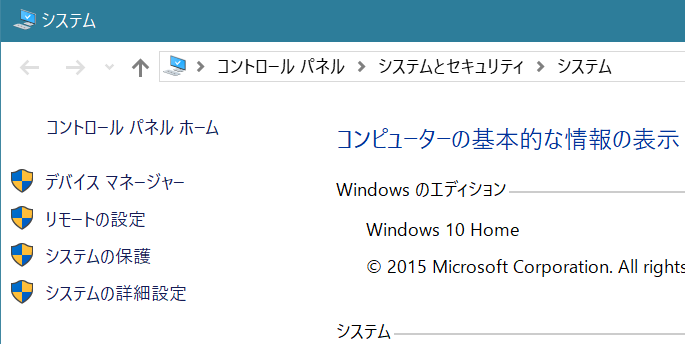 補遺
WiX Toolsetのインストール
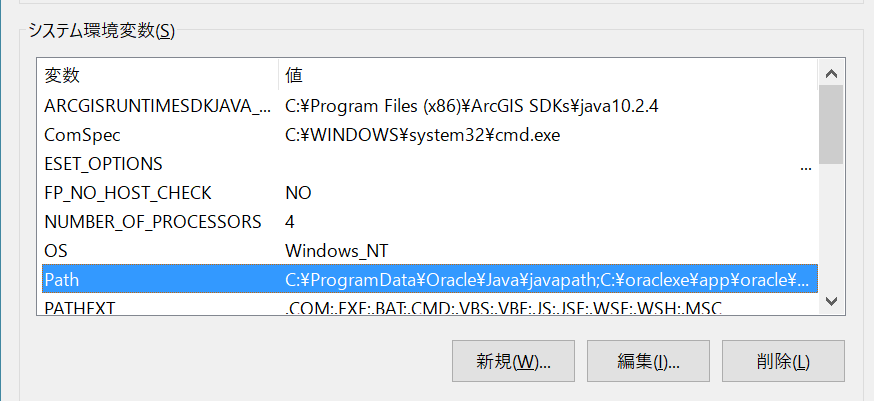 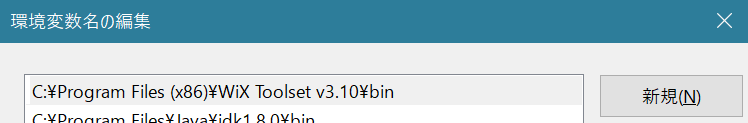 補遺
WiX Toolsetのインストール
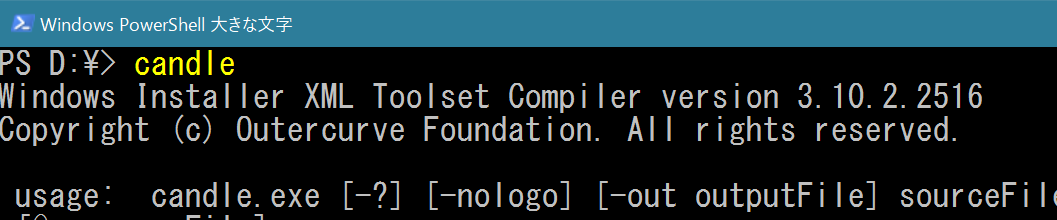 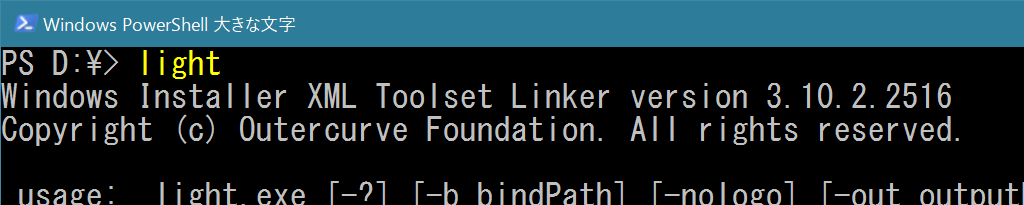 補遺
WiX Toolset
msiファイルからwxsを生成
ＷｉＸソース
ファイル
(*.wxs)
インストーラー
（*.msi）
dark.exe
補遺
WiX Toolset参考情報
WiXチュートリアル日本語訳
　　http://wix-tutorial-ja.github.io/toc.html
書籍（洋書）「WiX 3.6: A Developer’s Guide to Windows Installer XML」
Windows Installer/WiX/Installshield メーリングリスト
　　http://www.freeml.com/msi
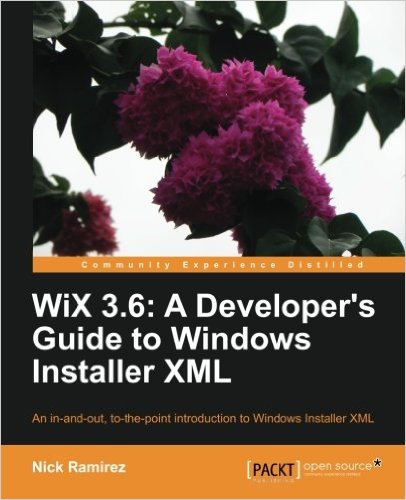 補遺
ｊavapackager
次の機能を持つJDK標準コマンド
CSSファイルをバイナリ形式に変換
JARアーカイブファイルを作成
再配布用パッケージを作成
JARファイルを署名
オプション説明
https://docs.oracle.com/javase/jp/8/docs/technotes/tools/windows/javapackager.html
補遺
ｊavapackager
次の機能を持つJDK標準コマンド
CSSファイルをバイナリ形式に変換
JARアーカイブファイルを作成
再配布用パッケージを作成
JARファイルを署名
自己完結型アプリケーション
スタンドアロンアプリケーション
アプリケーション
アプリケーション
JRE
JRE
補遺
javapackager
再配布パッケージ（MSI）作成時
バージョン番号の指定可能形式
<A>.<B>.<C>
A: 0～255
B: 0～255
C: 0～65535
http://msdn.microsoft.com/en-us/library/aa370859%28v=VS.85%29.aspx

※ MSI（WiX Toolset）では実は4つの数値の組み合わせが指定可能で、バージョン番号の比較（新旧）をチェックするときには最後（4つ目）の数値を無視する
補遺
第4世代Coreプロセッサ Haswell マイクロアーキテクチャ
同時8命令
（Port 0～7）
但し、Portにより実行可能な命令が異なる。
ALU(演算装置)４つ
LD/STA（メモリ読み書き）4つ
Intel 64 and IA-32 Architectures Optimization Reference Manual より
補遺
JavaVM 32bitか64bitか、それが問題だ
OSが32bitであれば、Java VMは32bitのみ。OSが64bitのときは、Java VMは32bitも64bitも選択可能。
32bit版の優位点
ヒープサイズが小さいとき、メモリ使用量が少なくメモリ参照が高速
JITクライアントコンパイラのみを使用可能
32bit版の欠点
プロセス合計サイズが2GB以下に制限
long型、double型で64bitレジスタを利用できず低速
書籍「Javaパフォーマンス」より
補遺
JITコンパイラの使用するスレッド数
32bit版は、クライアントコンパイラ（C1）とサーバーコンパイラ（C2）の選択が可能
64bit版は、階層コンパイラ（C1+C2）とサーバーコンパイラ（C2）の選択が可能（C1のみの選択は不可能）
-XX:CICompilerCount=N で合計スレッド数の指定可能
書籍「Javaパフォーマンス」4.5.1より
補遺
ＧＣの使用するスレッド数
32bit版は、デフォルトでシリアルＧＣ
64bit版は、デフォルトで並列（スループット）ＧＣ
-XX:ParallelGCThreads=N で合計スレッド数の指定可能
書籍「Javaパフォーマンス」5.2.4より
補遺
初期ヒープサイズ
物理メモリが192MB以下のマシン
・デフォルトで物理メモリの1/2
物理メモリが192MBより大きいマシン
・32bit版（サーバーVM）は、デフォルトで16MB
64bit版は、デフォルトで20.75MB
32bit版（クライアントVM）は、デフォルトで12MB
32bit版（サーバーVM）は、デフォルトで16MB
64bit版は、デフォルトで20.75MB
-XX:MetaspaceSize=N でメタスペース初期サイズの指定可能
書籍「Javaパフォーマンス」5.2.3より
補遺
メタスペースの初期サイズ
32bit版（クライアントVM）は、デフォルトで12MB
32bit版（サーバーVM）は、デフォルトで16MB
64bit版は、デフォルトで20.75MB
-XX:MetaspaceSize=N でメタスペース初期サイズの指定可能
書籍「Javaパフォーマンス」5.2.3より
補遺
スレッドの使用するスタックサイズ
32bit版は、デフォルトで320KB
64bit版は、デフォルトで1MB
メインスレッドのスタックサイズは-Xssで指定したものとは別
-Xss=N でスレッドあたりのスタックサイズの指定可能
書籍「Javaパフォーマンス」9.4.1より
補遺
Windowsのメモリ項目は計測ツールにより呼び方がゆらぐ